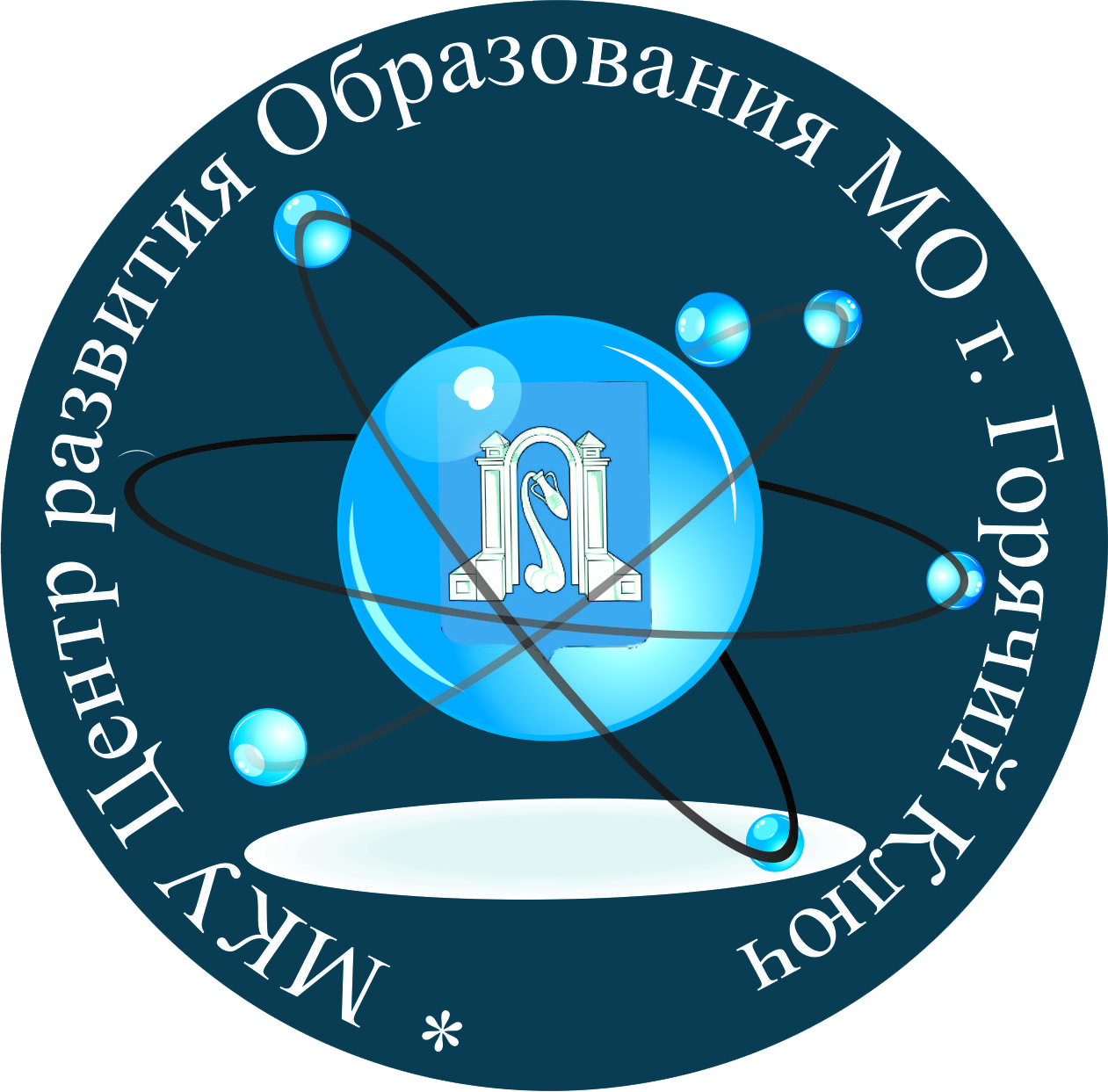 10 шагов к НОО(научному обществу обучающихся)
Юлия Александровна Дунская,
 ведущий специалист МКУ «Центр развития образования»
г. Горячий Ключ 
2019
Расскажите об организации НОО учащимся и соберите списки желающих войти в его состав.
Шаг 1
Обсудите наличие тех или иных предметных секций, состав участников, персоны руководителей. Активно привлекайте победителей и призеров олимпиад по предметам.
Шаг 2
Если вы приняли решение о создании НОО, ознакомьтесь с типовыми локальными актами и создайте на их базе свои.
Шаг 3
Выберите эмблему, девиз НОО, пришлите их для размещения на сайте МКУ «Центр развития образования» в разделе НОО
Шаг 4
Отслеживайте информацию о проведении сторонних олимпиад на сайте МКУ ЦРО и в группе, оказывайте содействие в распространении информации, помогайте в регистрации и подготовке к олимпиадам участников.
Шаг 5
Возьмите на контроль зачисление обучающихся                                             4-8 классов на муниципальных заочных курсах, получение ими текстов тренинговых работ и материалов для самоподготовки.
Шаг 6
Организуйте тренинги по подготовке к олимпиадам, используя задания школьного и муниципального этапов всероссийской олимпиады школьников прошлых лет
Шаг 7
Примите участие в разработке образовательных траекторий по изучению предметов
Шаг 8
Принимайте участие в мероприятиях, проводимых в муниципалитете. Изучайте опыт НОУ, вносите свои предложения в муниципальный план работы
Шаг 9
Ставьте перед собой дерзкие цели и добивайтесь их воплощения. 

Удачи!
Шаг 10